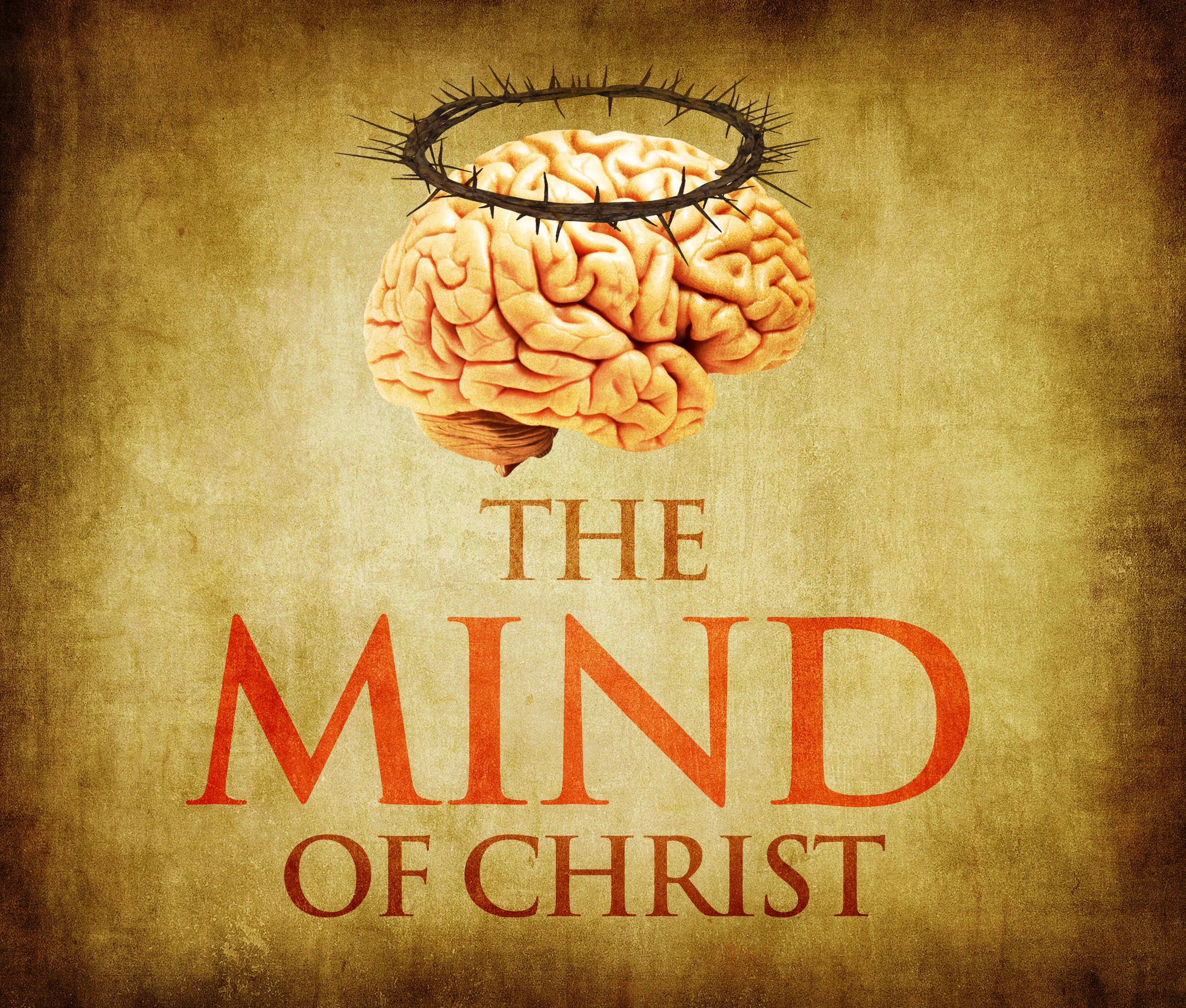 HAVING THE MIND OF CHRIST
I Corinthians 2:6-16
"a radiant church, without stain (spot) or wrinkle or any other blemish, but holy and blameless."	       Ephesians 5:27
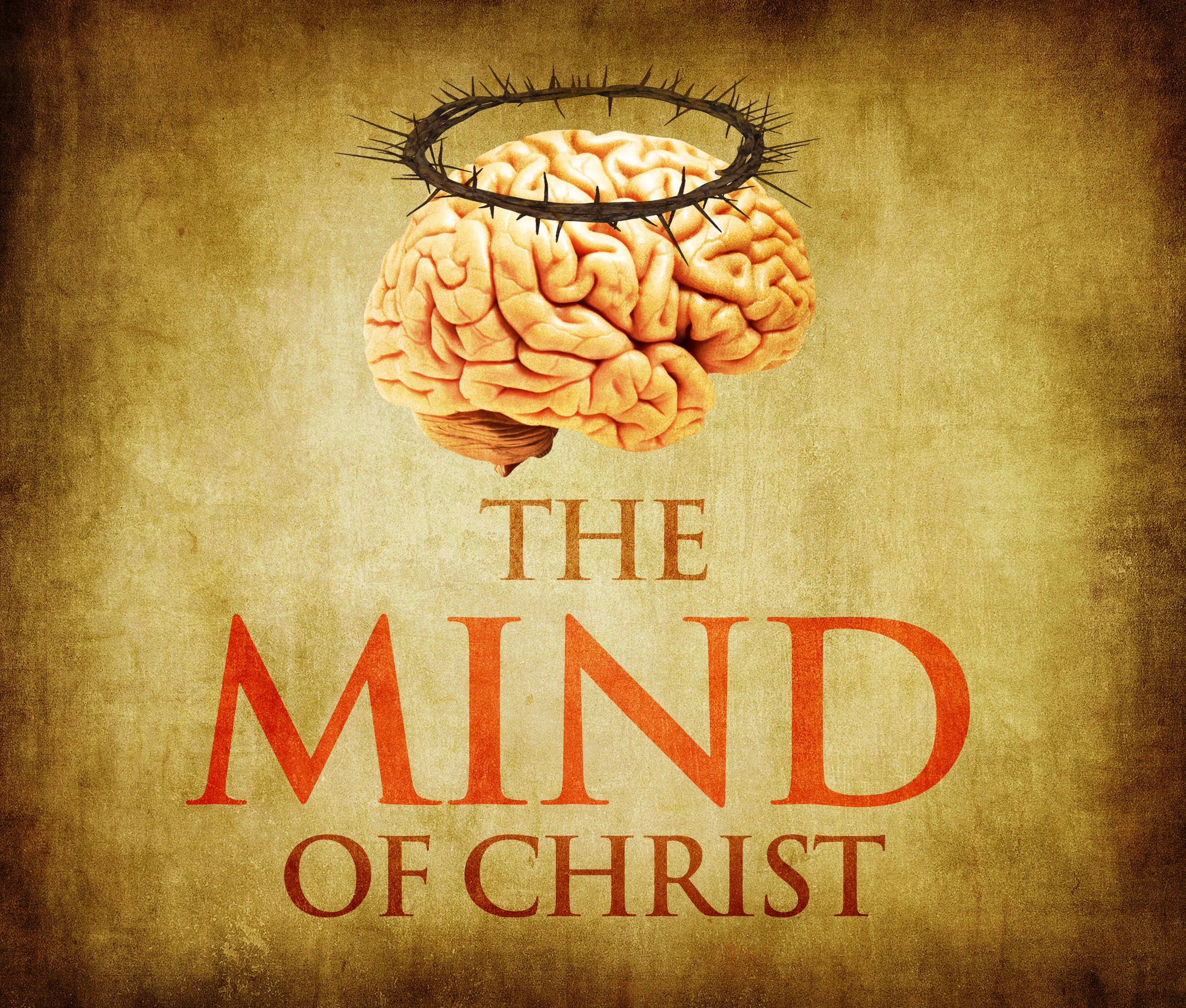 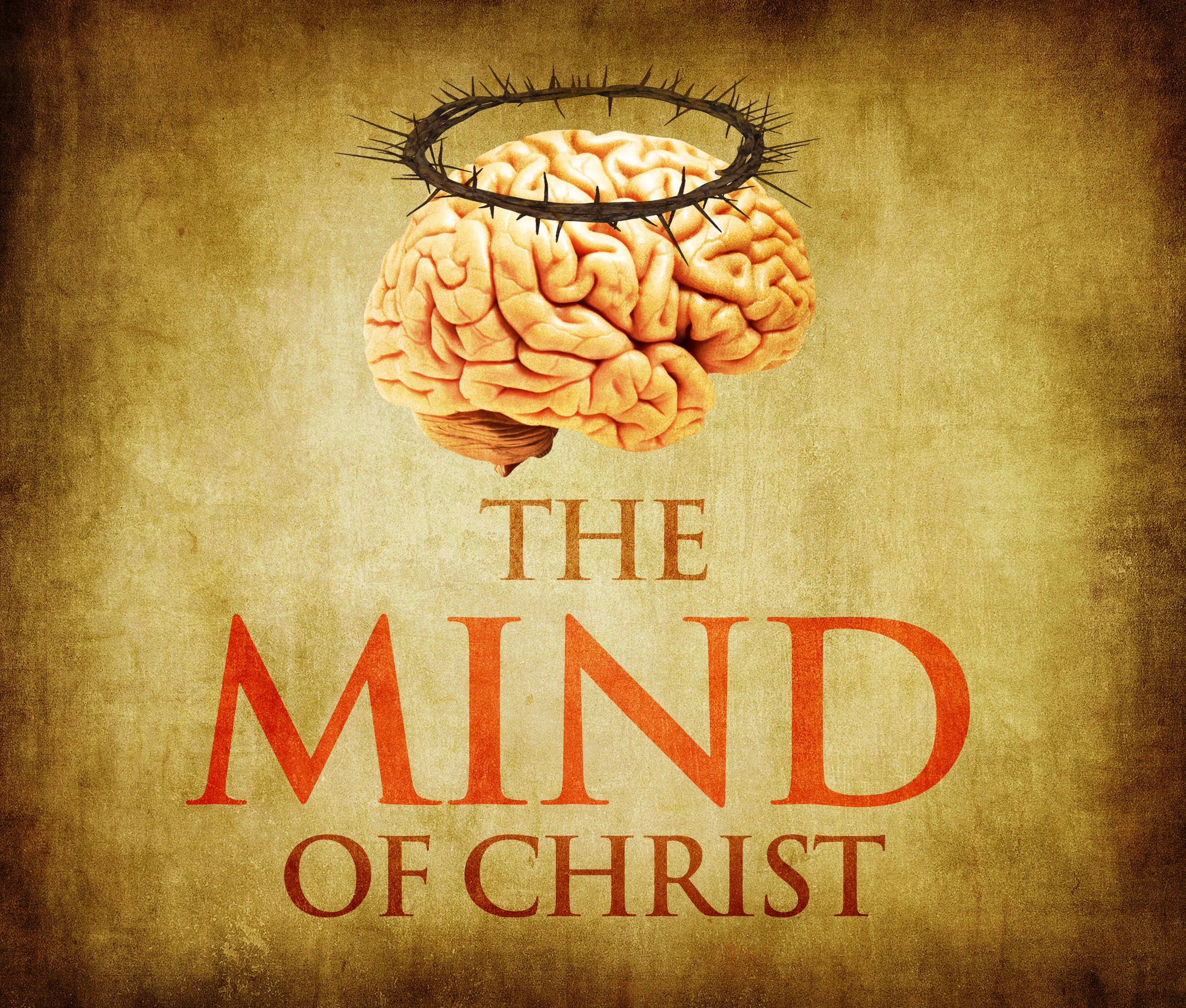 "Therefore, prepare your minds for action; be self-controlled; set your hope fully on the grace to be given you when Jesus Christ is revealed."	                      I Peter 1:13
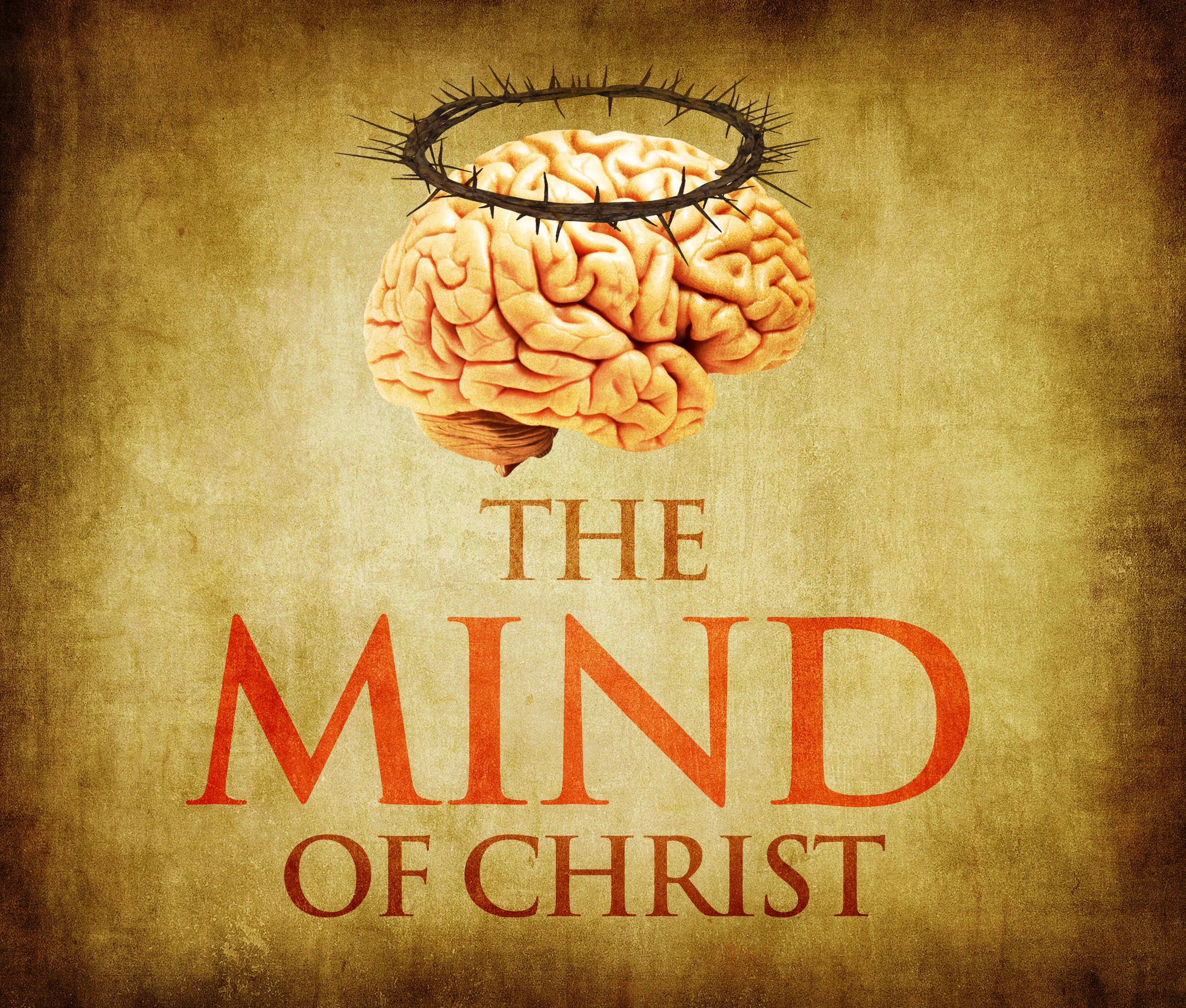 How Can We Have the Mind of Christ That Is Prepared for Action Prior to the Coming of Our Lord - the Bridegroom?
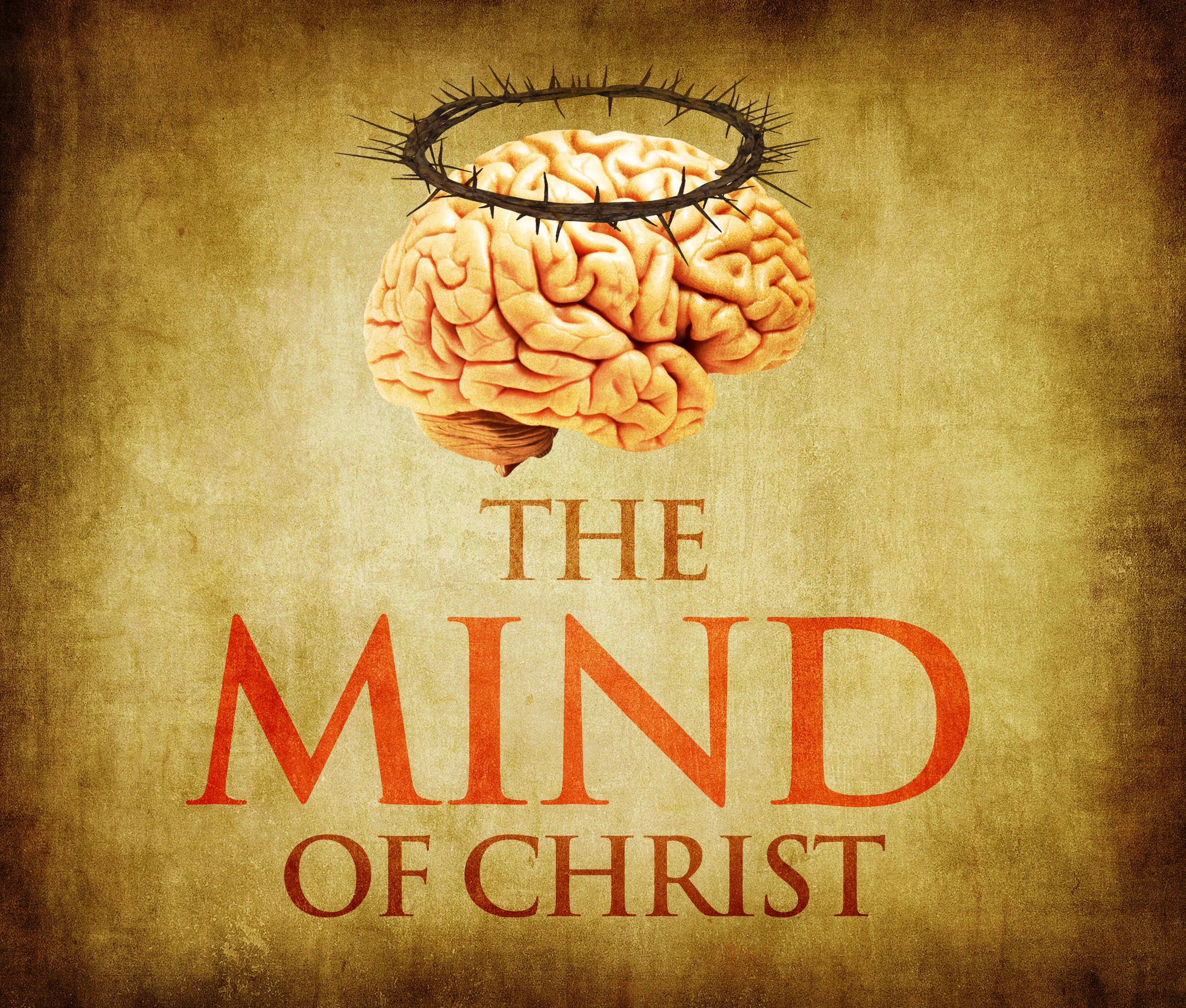 I. THROUGH SUFFERING (I Peter 3:13-18; 4:1)Mark wrote that Jesus began to be . . ."deeply distressed and troubled"	    Mark 14:33
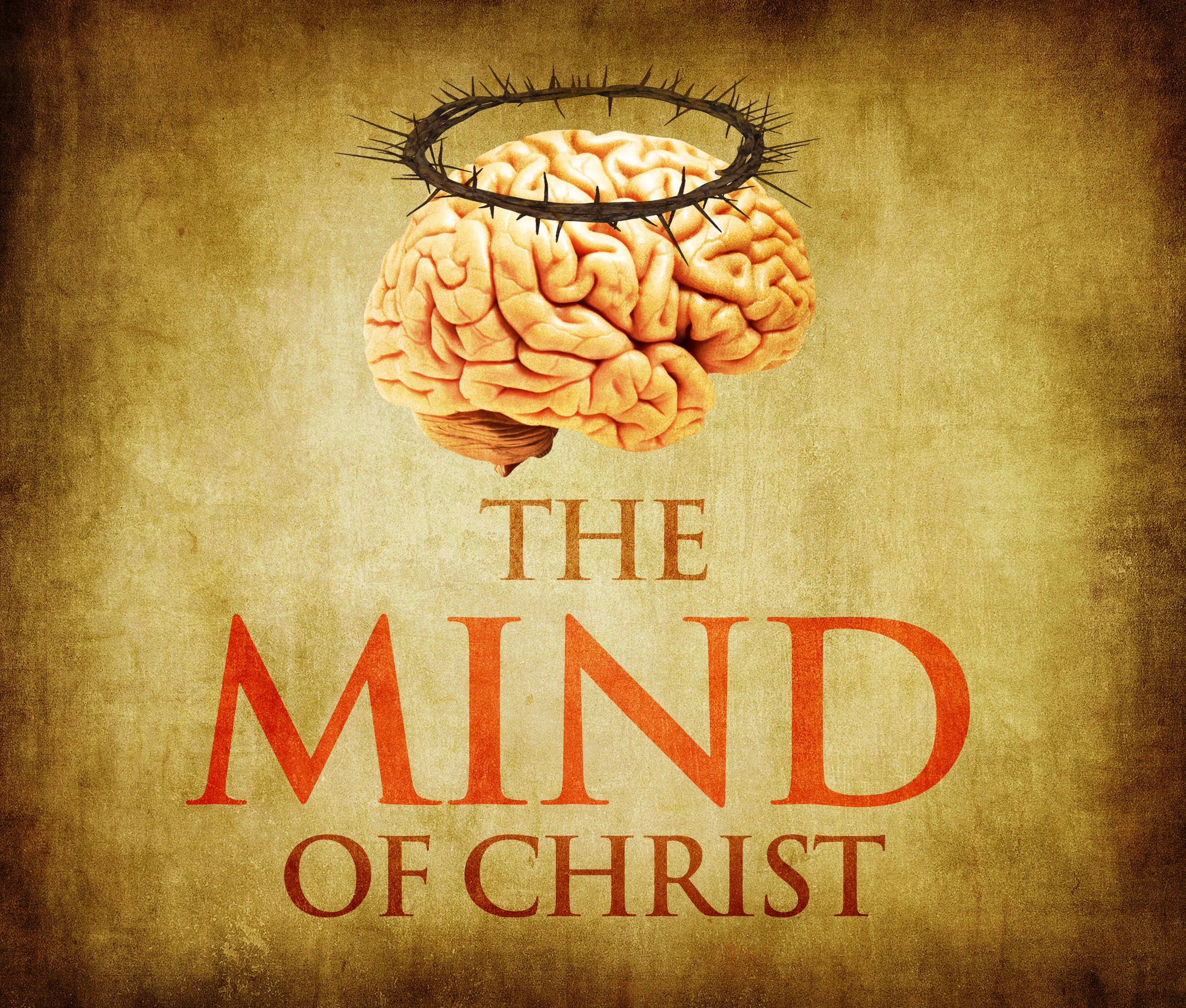 I. THROUGH SUFFERING (I Peter 3:13-18; 4:1)He quotes Jesus' words to Peter, James and John . . ."My soul is overwhelmed with sorrow to the point of death."	       Mark 14:34
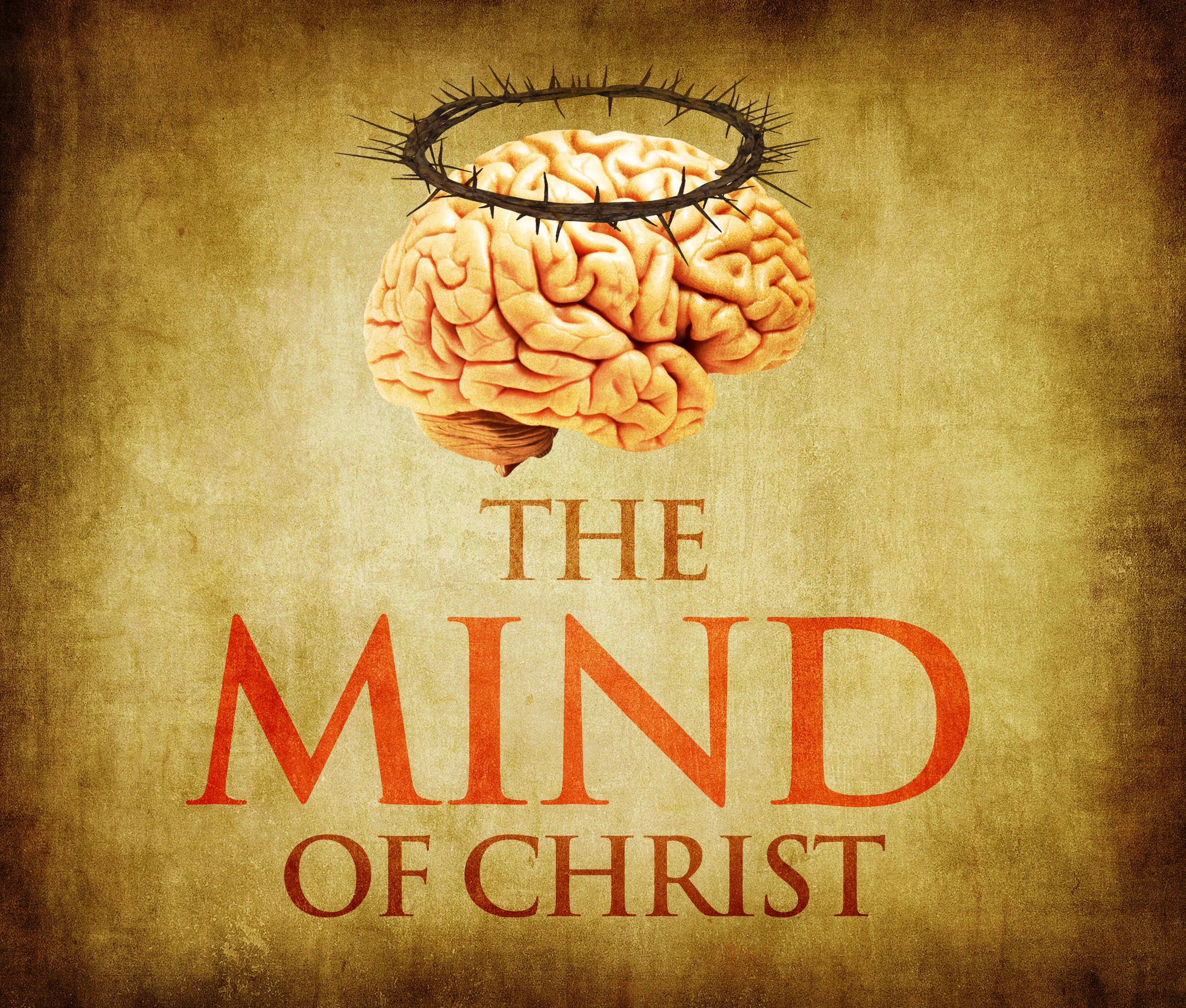 I. THROUGH SUFFERING (I Peter 3:13-18; 4:1)With deep emotion He said . . ."Abba, Father . . . everything is possible for you, Take this cup from me. Yet not what I will, but what you will."	       Mark 14:36
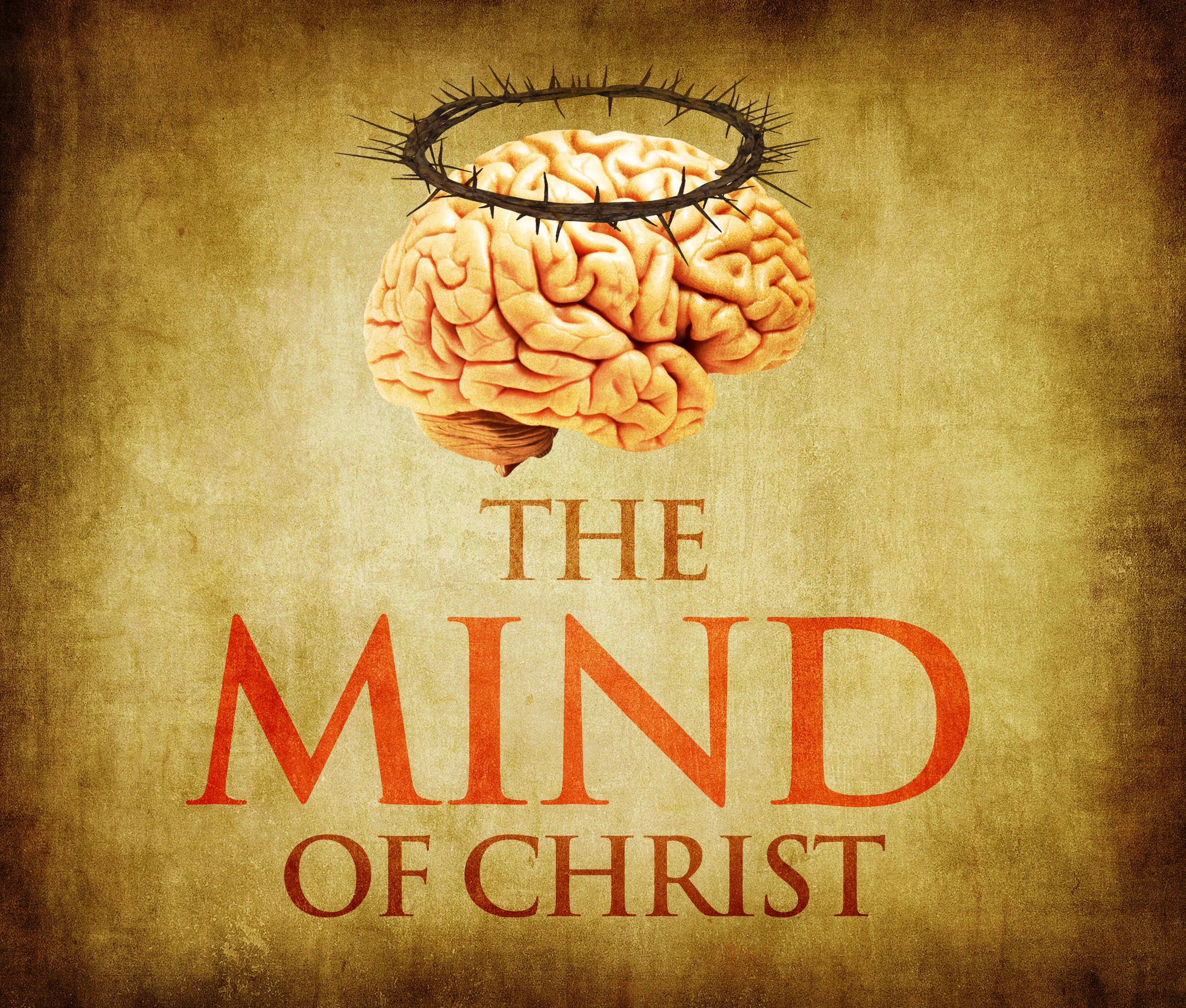 I. THROUGH SUFFERING (I Peter 3:13-18; 4:1)"But even if you should suffer for what is right, you are blessed."	         I Peter 3:14
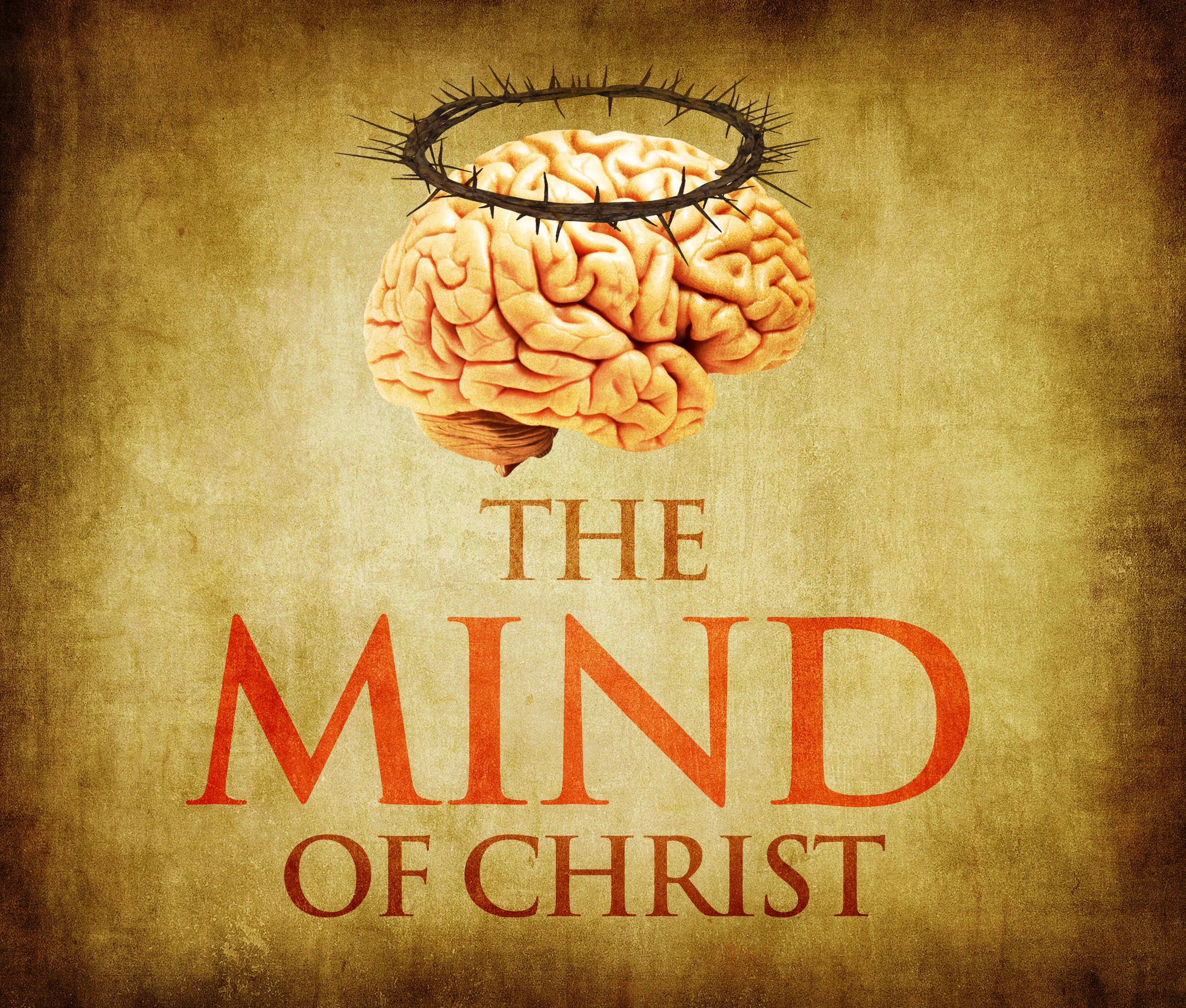 I. THROUGH SUFFERING (I Peter 3:13-18; 4:1)"The way of the unfaithful (transgressors - KJV) is hard."	          Proverbs 13:15
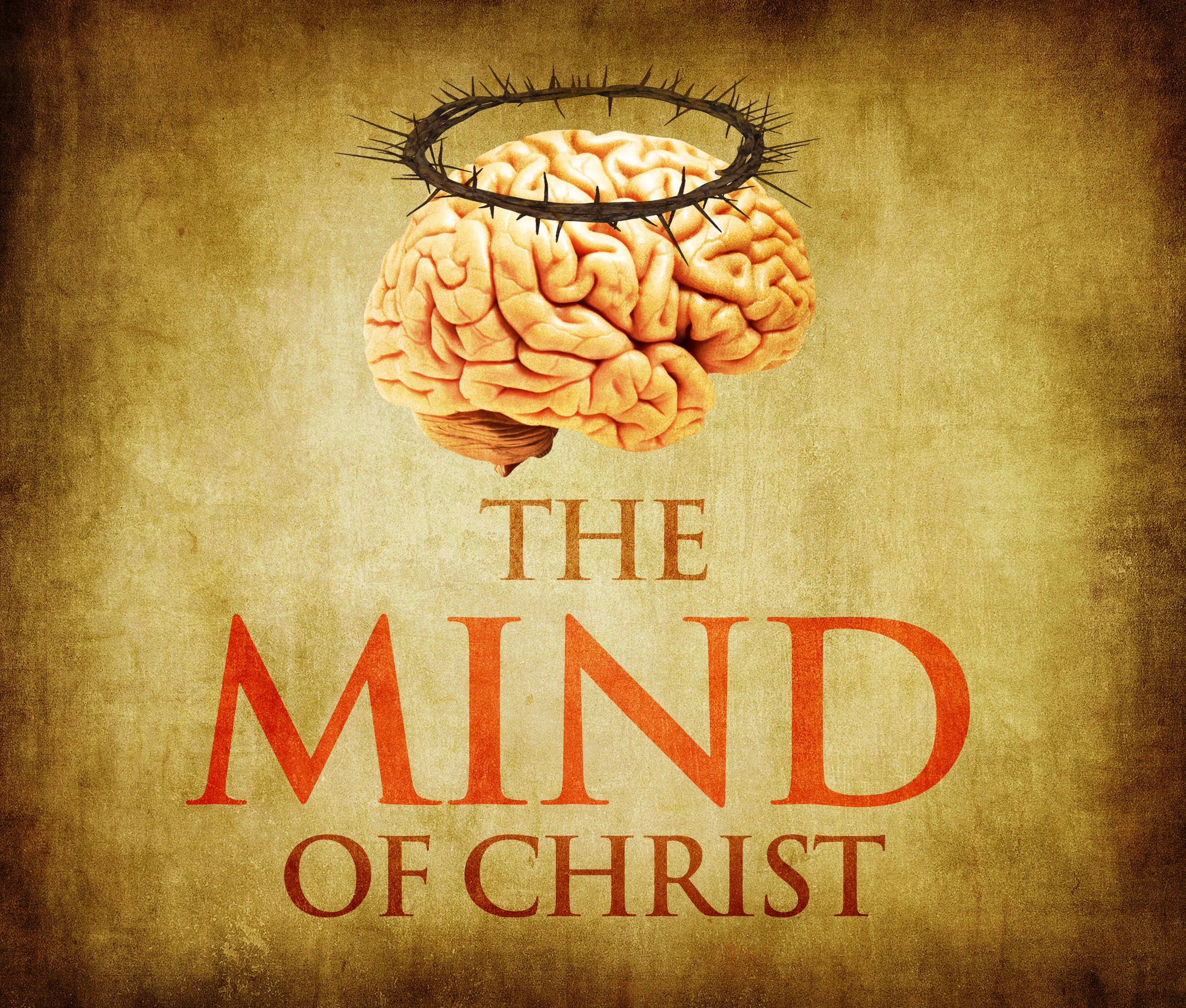 I. THROUGH SUFFERING (I Peter 3:13-18; 4:1)"it is hard for thee to kick against the pricks."					      Acts 9:5 KJV	   Not in the NIV
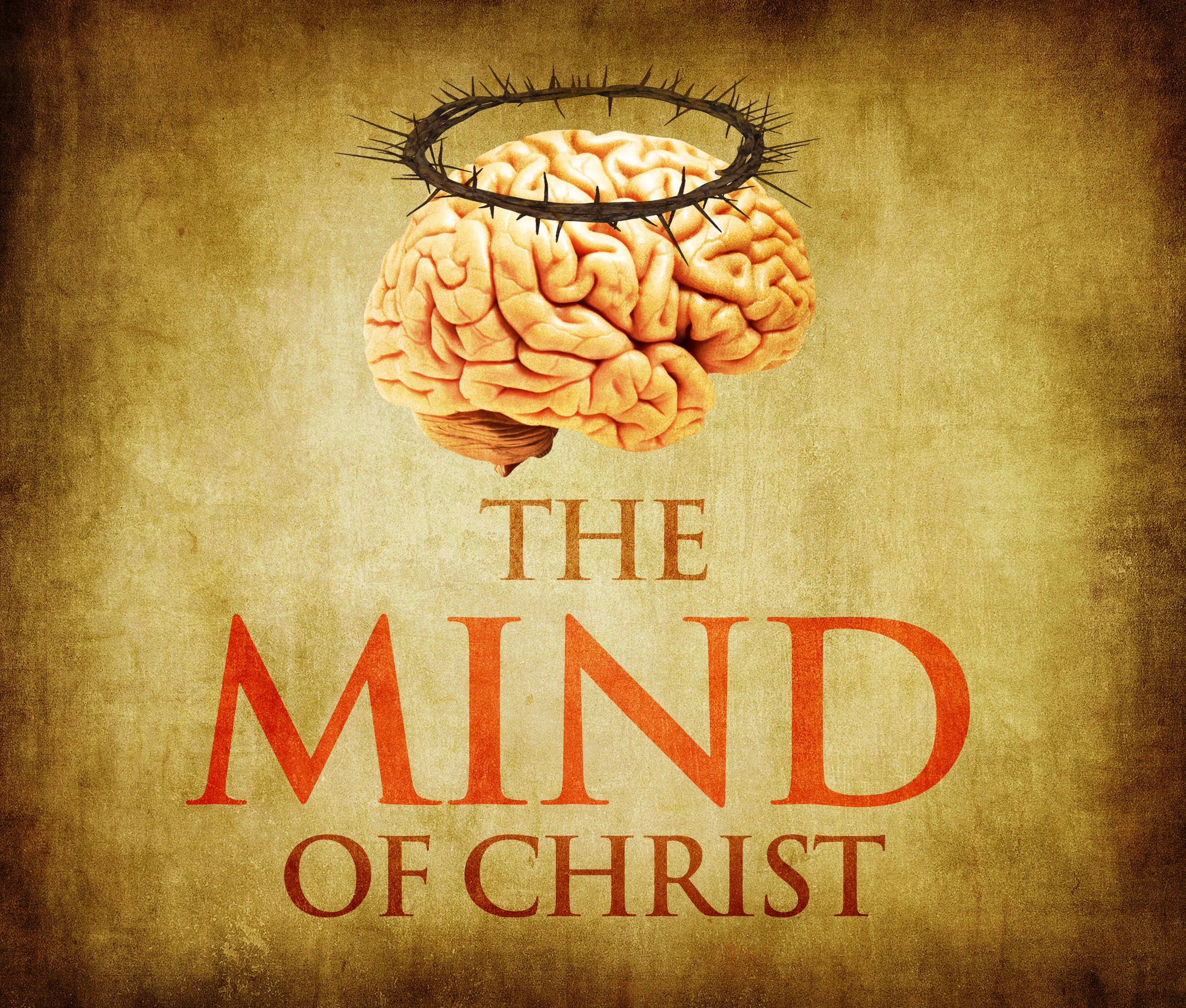 II. THROUGH HUMILITY (Philippians 2:3)"Do nothing out of selfish ambition or vain conceit, but in humility (lowliness of mind - KJV), consider others better than yourselves."	     Philippians 2:3
"I used to think that God's gifts were on shelves
							ONE
						ABOVE
					ANOTHER
			and the taller we grow,
			The easier we can reach them.

			Now I find that God's gifts
			   are on shelves
					ONE
						BENEATH
							ANOTHER
			and the lower we stoop,
			The more we get."
									F.B. Meyer
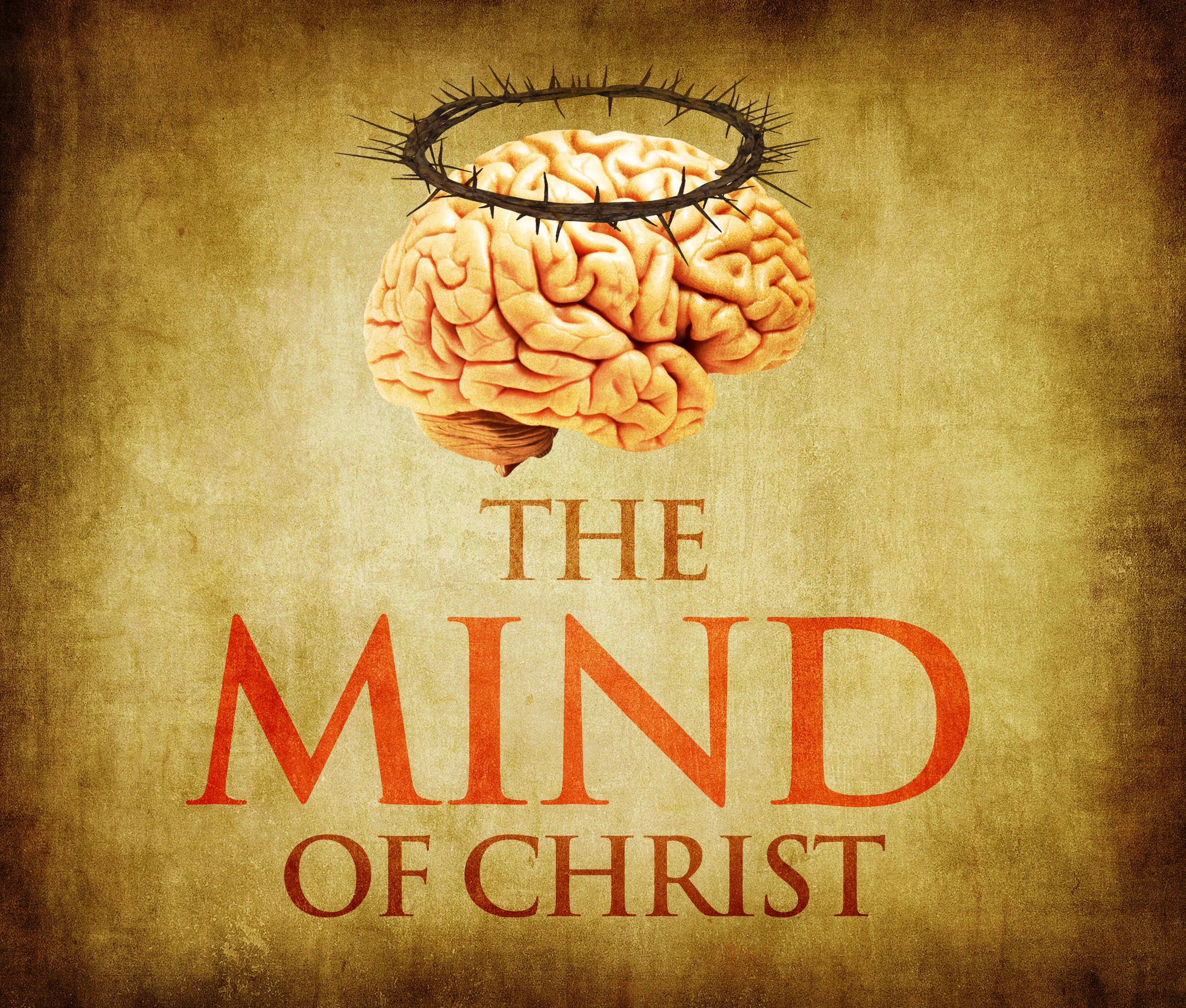 II. THROUGH HUMILITY (Philippians 2:3)"God opposes (resisteth - KJV) the proud, but shows favor to (giveth grace unto) the humble."	             James 4:6
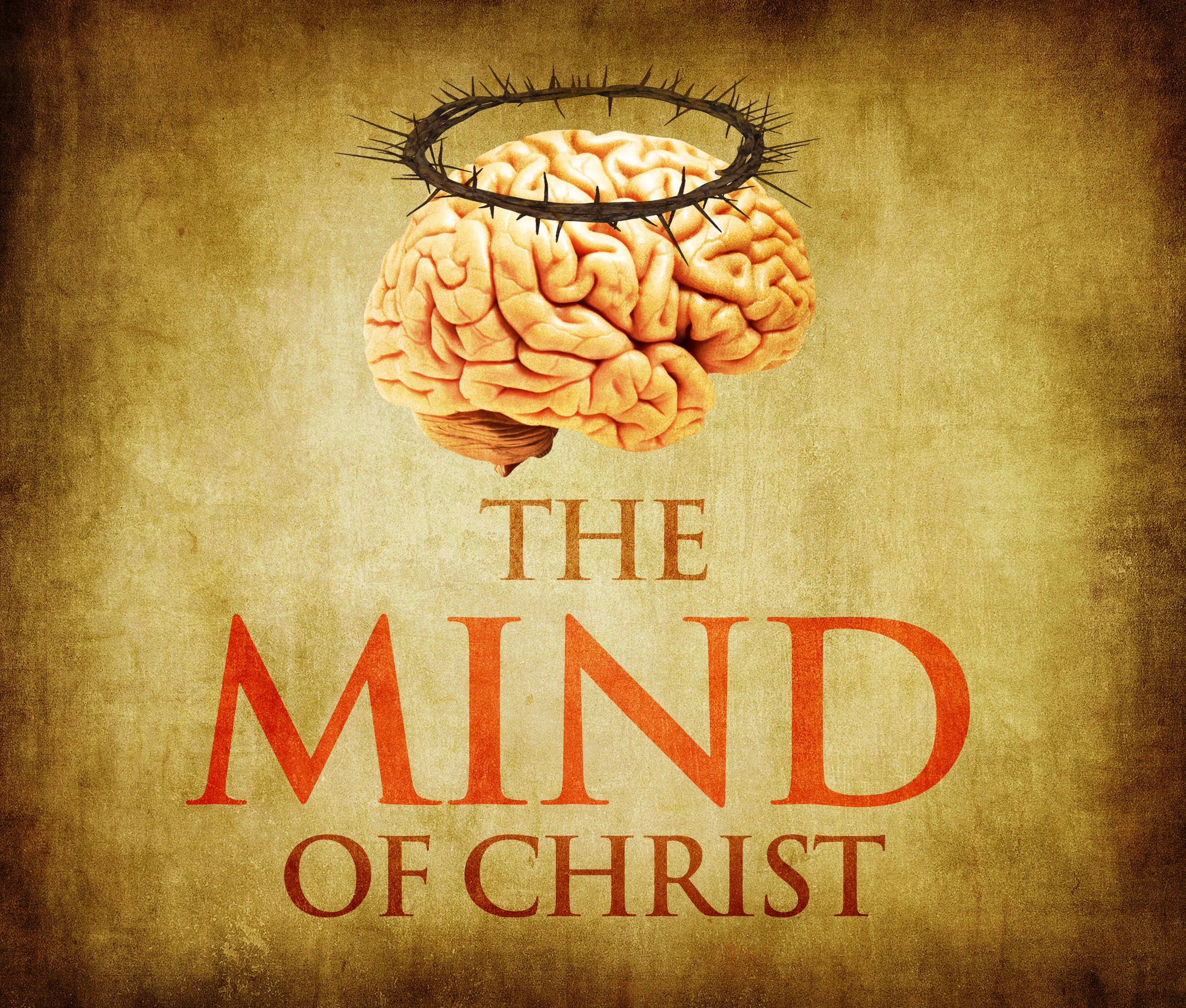 II. THROUGH HUMILITY (Philippians 2:3)"I served the Lord with great humility and tears, although I was severely tested by the plots of the Jews."		     Acts 20:19
III. THROUGH UNITY (Romans 15:5,6)"May the God who gives endurance and encouragement give you a spirit of unity among yourselves as you follow Christ Jesus,6.  so that with one heart (mind KJV), and mouth you may glorify the God and Father of our Lord Jesus Christ."
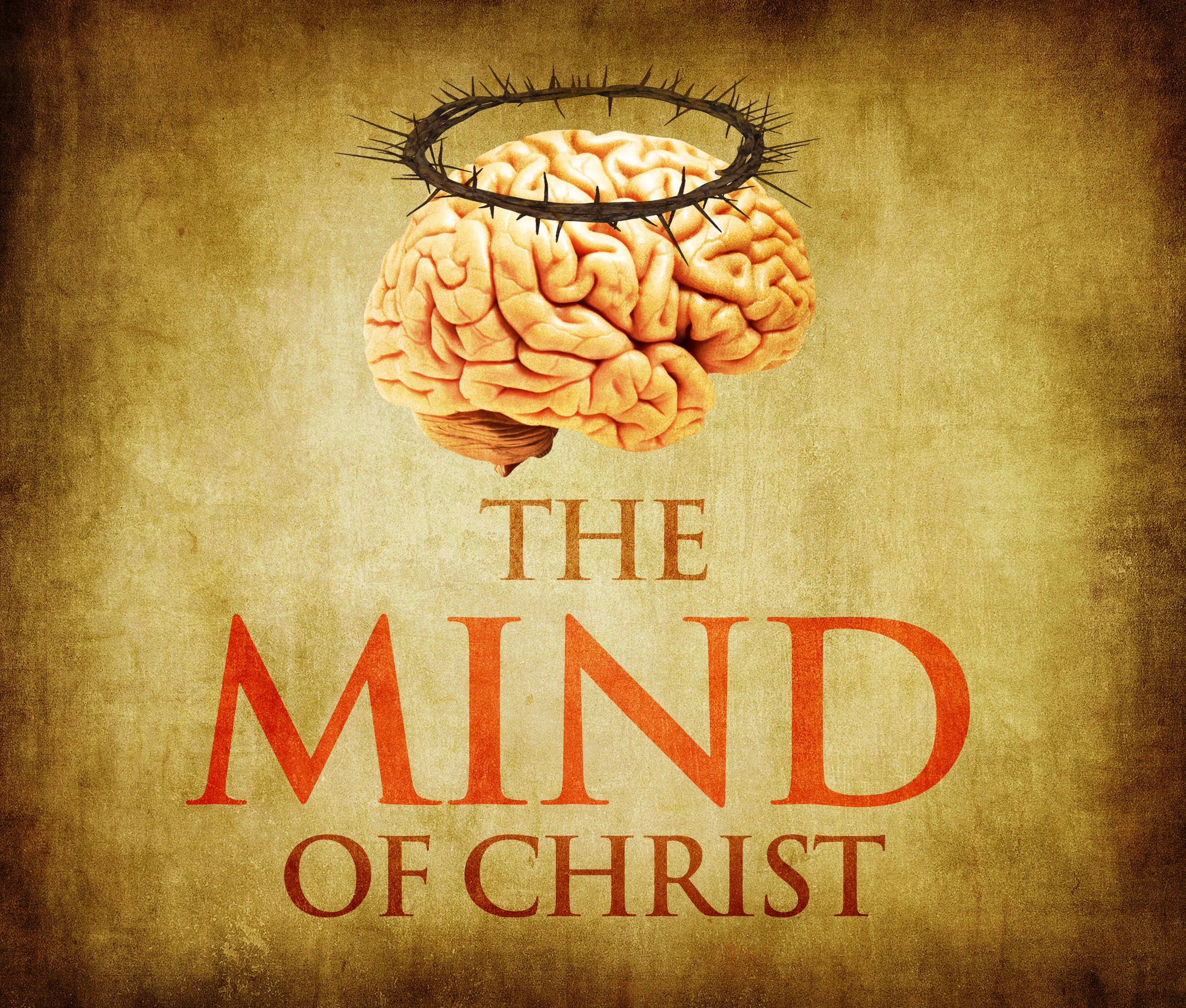 III. THROUGH UNITY (Romans 15:5,6)"I appeal to you, brothers, in the name of our Lord Jesus Christ that ALL OF YOU agree with one another so that there may be no divisions among you and that you may be PERFECTLY UNITED IN MIND and thought."		I Corinthians 1:10
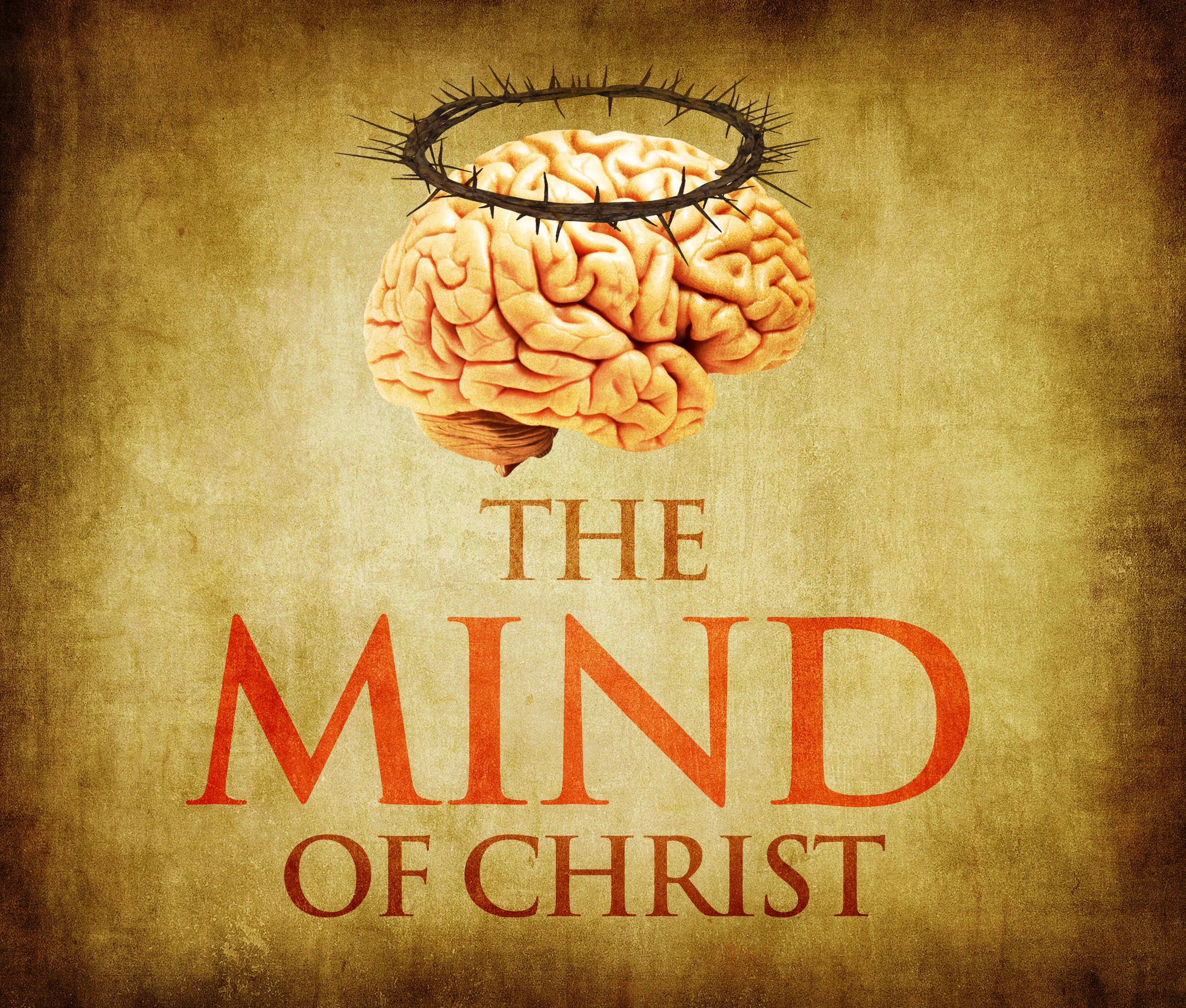